1
モヤモヤすっきり
集会パート２
～友達がいつもと違う様子なら～

○○中学校△△委員会
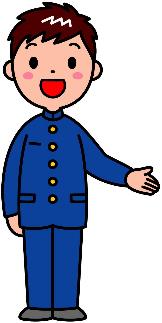 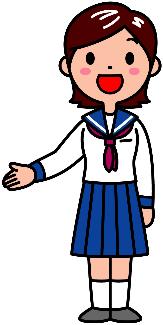 前のモヤモヤすっきり集会で学んだこと
2
解決できて、
気持ちが
楽になった！
相談したら、
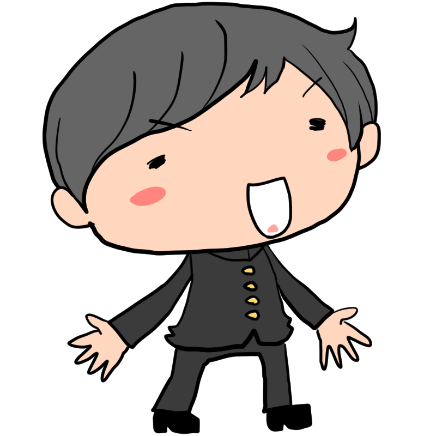 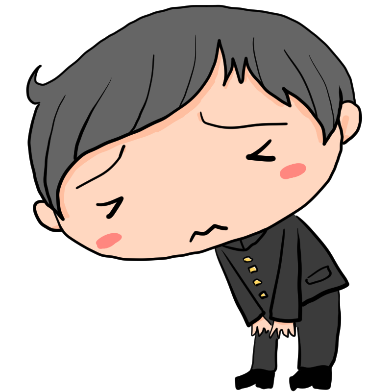 悩みを・・・
教室を見渡すと・・・
3
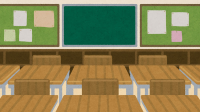 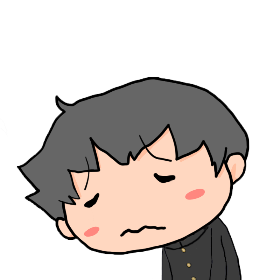 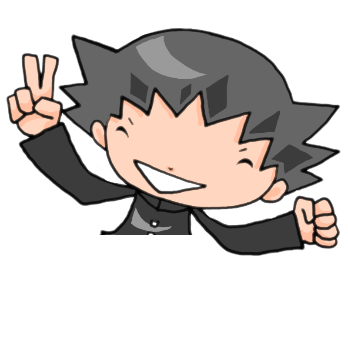 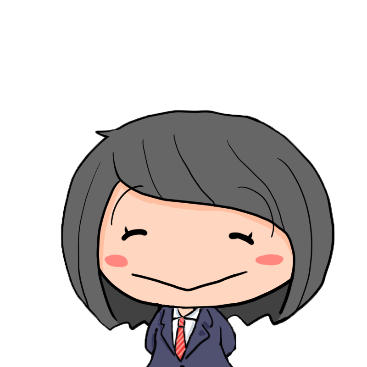 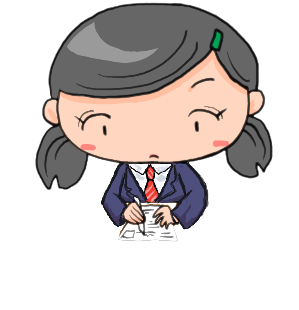 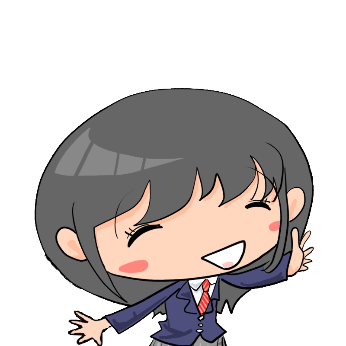 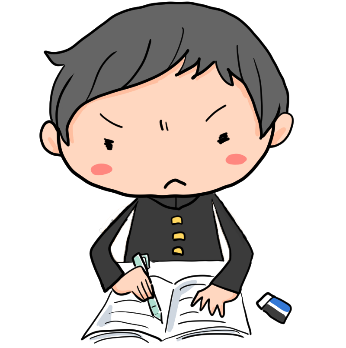 あれ？どうしたのかな？
4
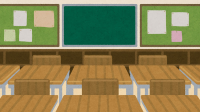 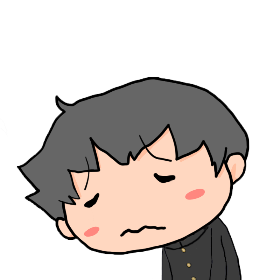 ○一人でいる
○元気がない
○暗い顔をしている
○涙ぐんでいる
こんな人がいたら・・・
5
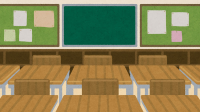 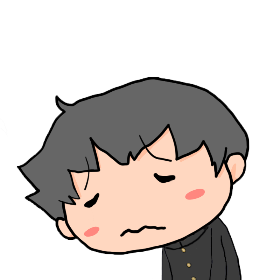 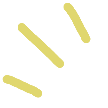 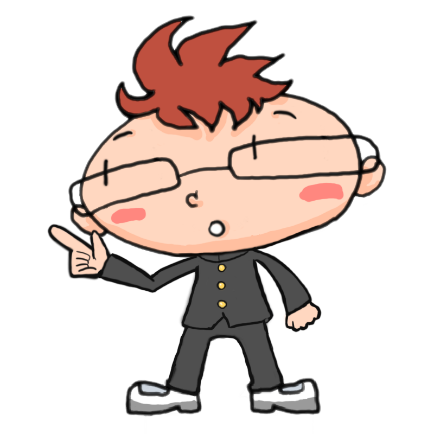 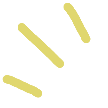 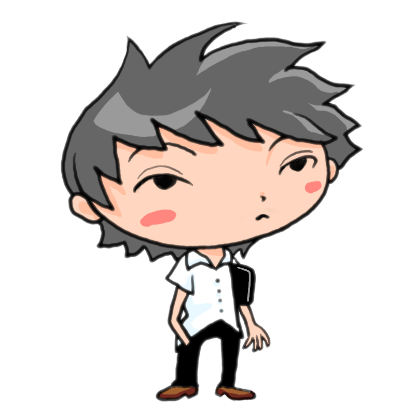 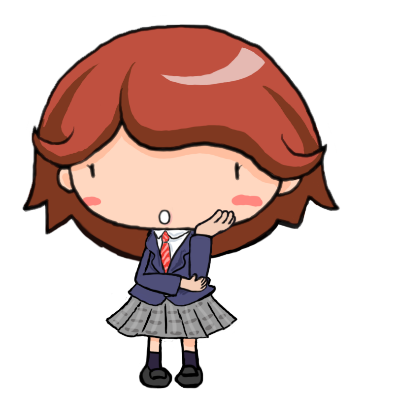 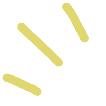 「あれ？どうしたのかな？」　　　　　　　と、思ったら・・・
6
先生に相談する？
みんななら、
どうする？
声をかける？
そっと、見守る？
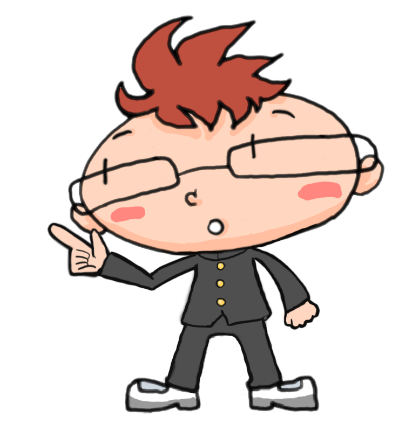 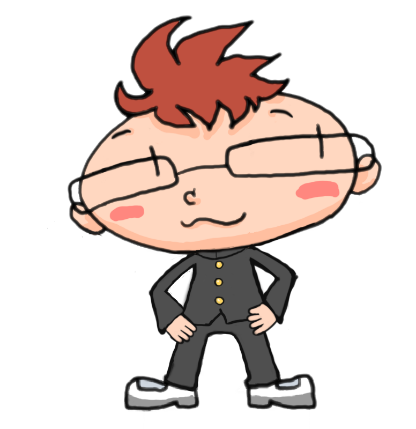 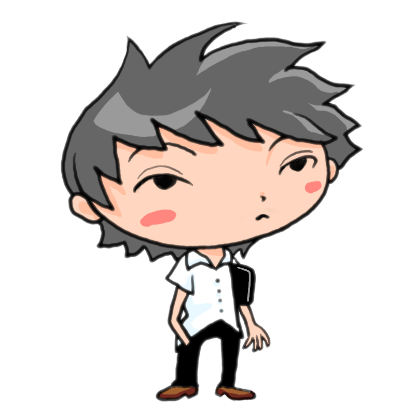 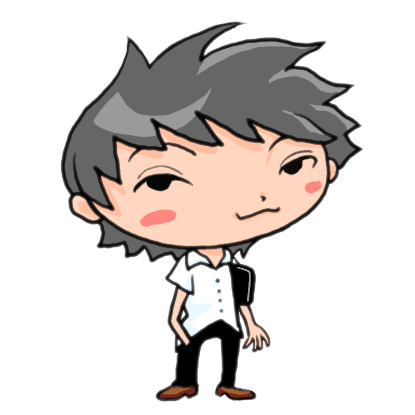 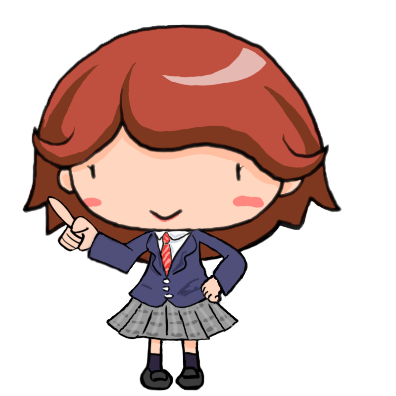 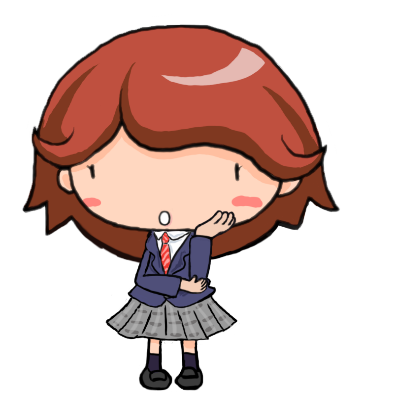 先生に伝えることもある
7
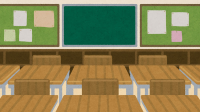 ○○くん、
元気がないんですけど、
先生、何か知っていますか？
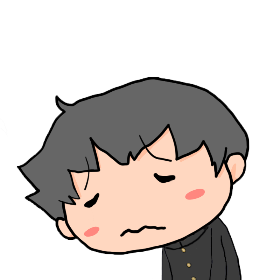 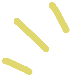 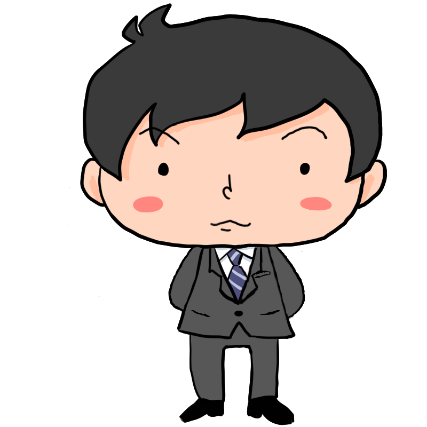 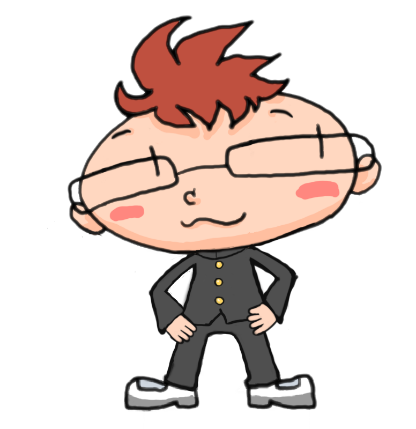 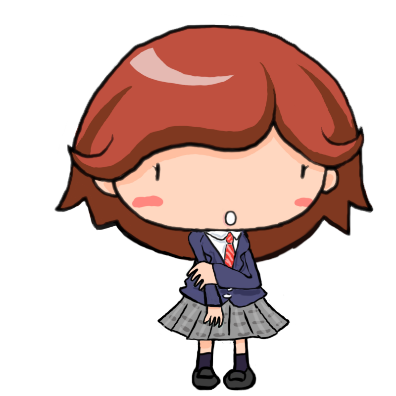 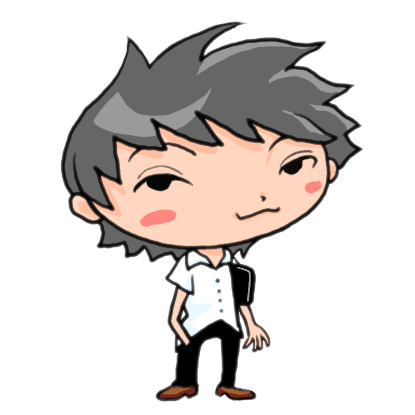 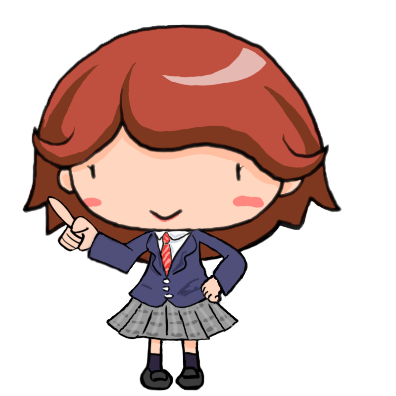 伝えると、言いふらすのは違う！
8
○○くんが
元気ないんですけど
アイツって、○○なんだぜ
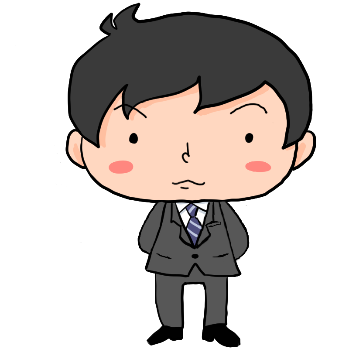 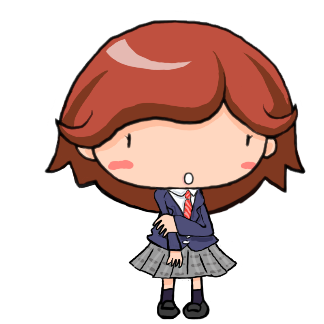 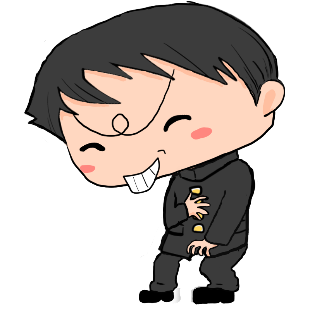 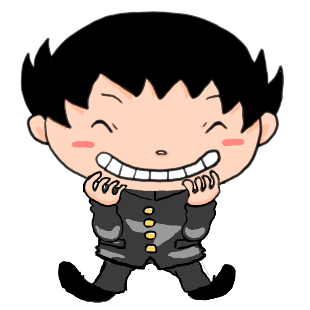 思いやる
傷つける
声をかけることもある
9
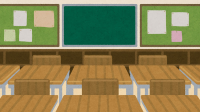 心配してくれるんだ
はーぁ ・ ・ ・
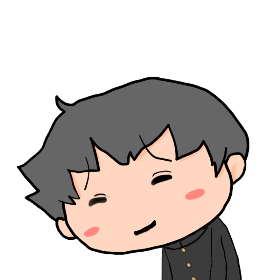 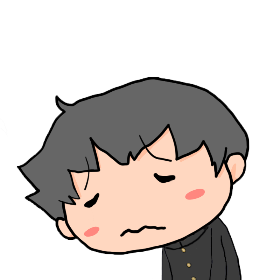 なんて、声をかけよう？
「気づいているよ」
が伝わればいいと思うよ
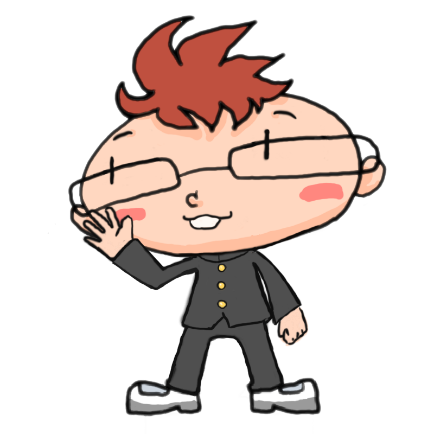 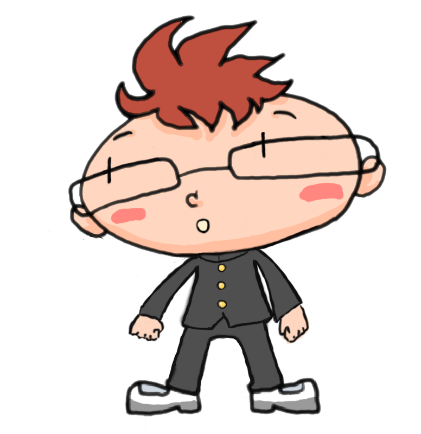 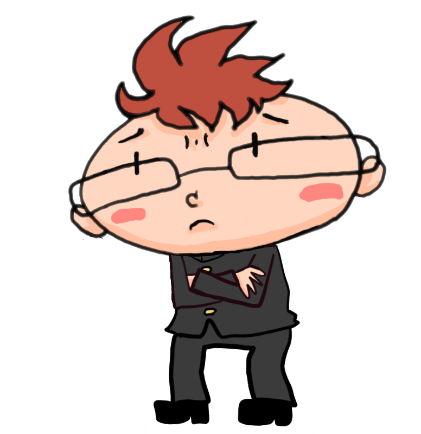 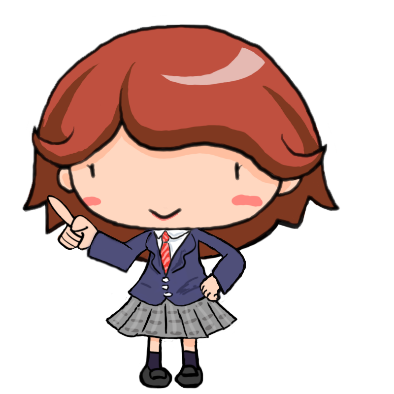 おはよう！大丈夫?
　元気ないね？
どうしたの？
そっとしておくこともある
10
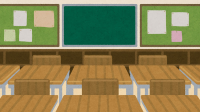 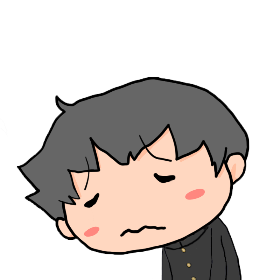 後で
声をかけよう
・　・　・
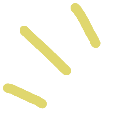 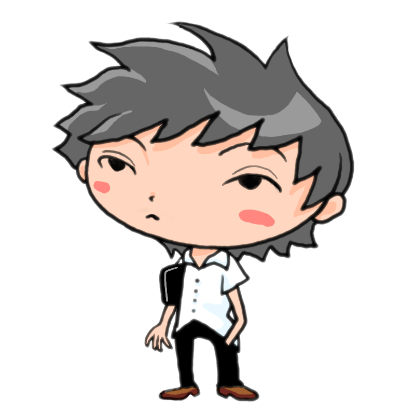 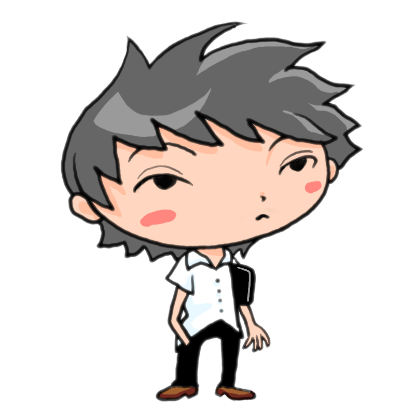 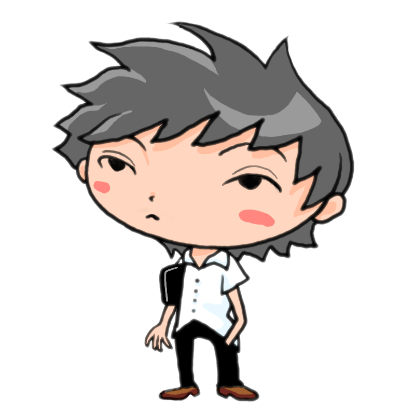 見守ってるからね
11
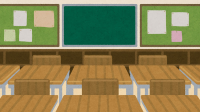 うん
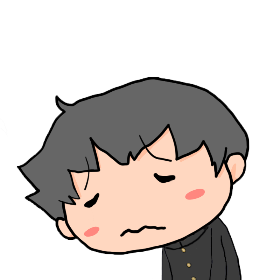 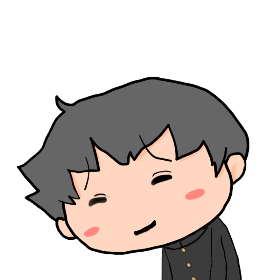 次の授業、理科室だよね？
一緒に行こっか？
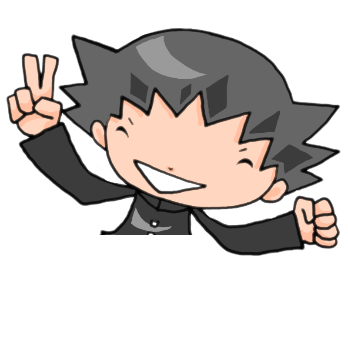 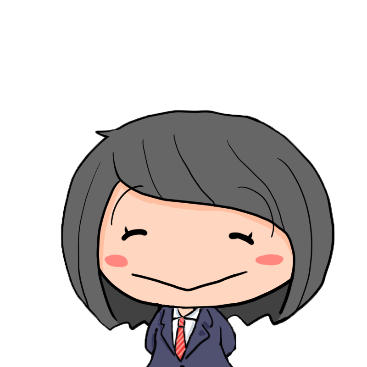 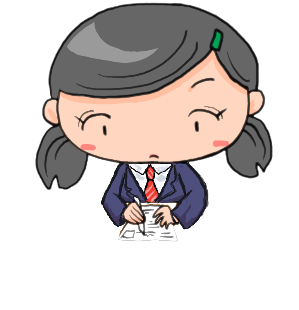 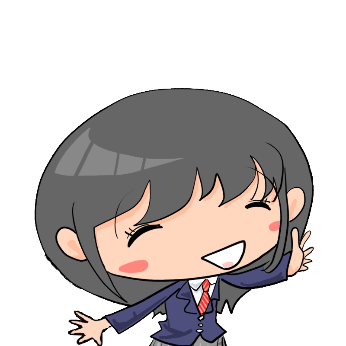 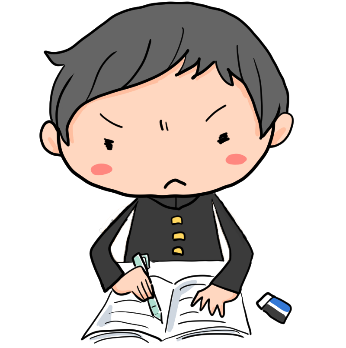 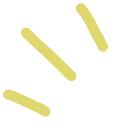 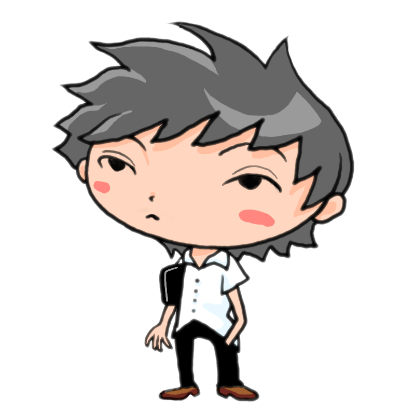 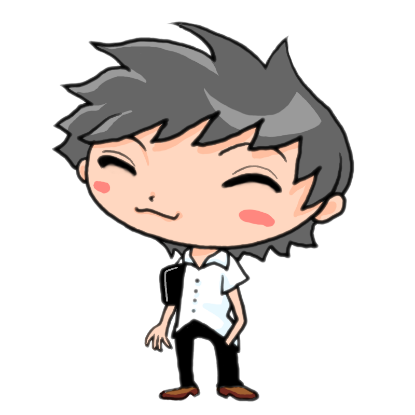 気付くって、大切！
12
「気付いているよ」を伝えたいね
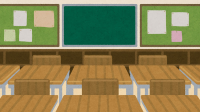 笑顔がふえると、嬉しいもんね
みんなが、そうならいいな。
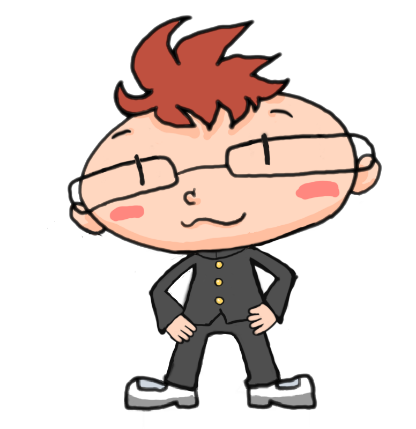 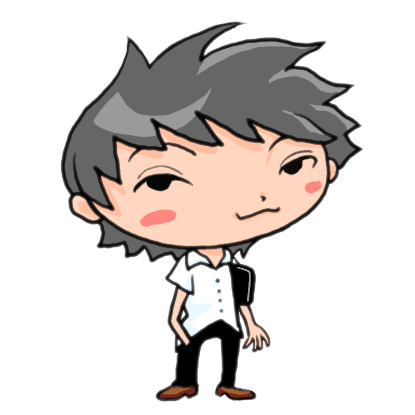 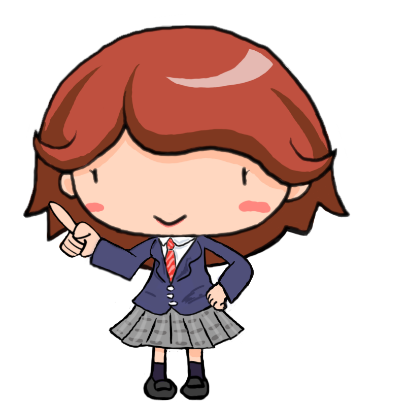 13
気付いたら
何ができるか、
相手の気持ちを
どう受け止めるか、
考えていこう
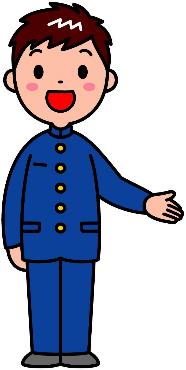 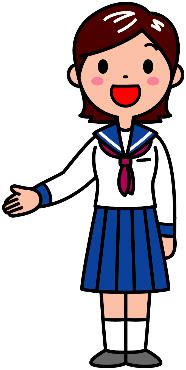